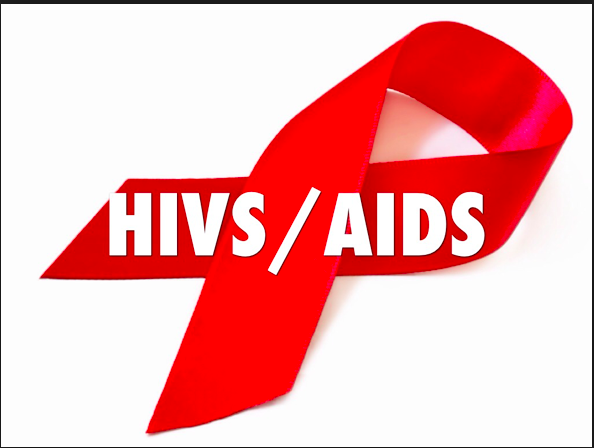 Introduction
[Speaker Notes: Today, We’ll be talking about (AIDS), which is a kind of (disease) that affects (the immune system). I’ll first describe the disease and give some basic facts. Next, I’ll explain the main symptoms and effects. Then my partner, (Suzanne), will discuss possible treatments and ways of preventing (AIDS). Finally, we will offer predictions about the future of this disease.]
Description/Background
History
Kinishasa1920
Causes
How you can get it
Bodily Fluids
Blood
Semen
Fluids from a woman's vagina
Fluids from the rectum
Breast milk
How fluids are transferred
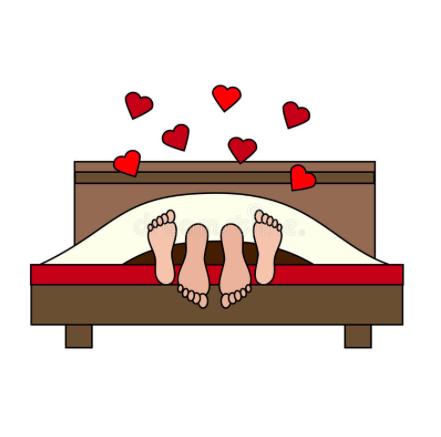 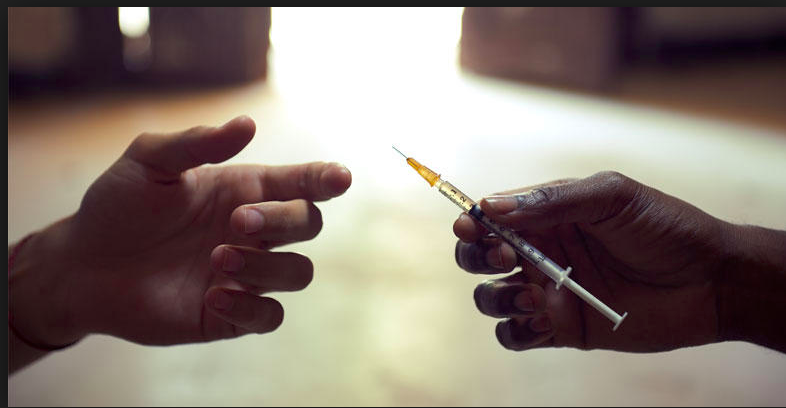 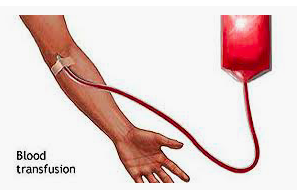 Common myths
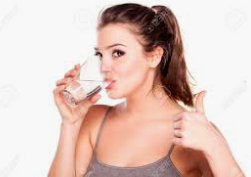 You can’t get it from:
Touching
Saliva
Air/Breathing
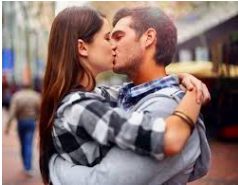 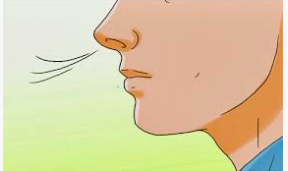 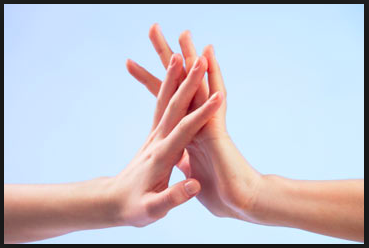 Symptoms/Effects
3 Phases/Stages
Acute Infection  Clinical Latency  AIDS
Phase 1: (6-12 weeks) = Acute HIV Syndrome
Flu-like symptoms
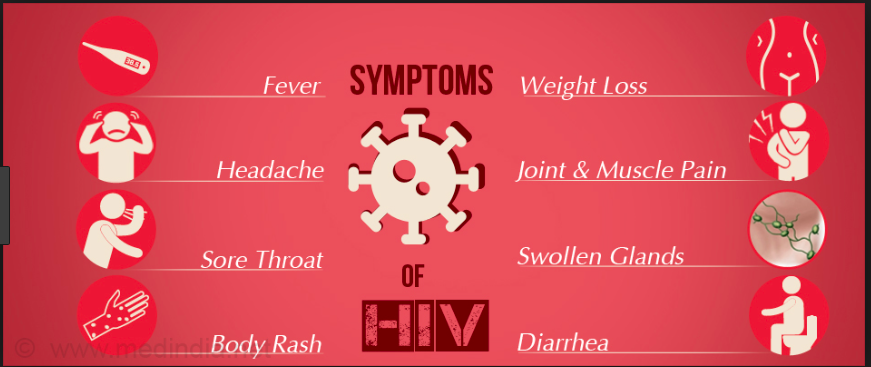 Phase 2: (1-10 years) = Latency period
Immune system getting weaker
Weight loss
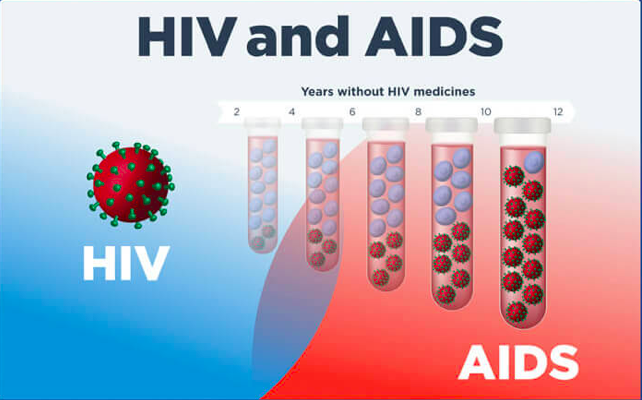 Phase 3 = AIDS. No immune system
Die from illnesses like pneumonia
Normally body can easily fight it off, but…
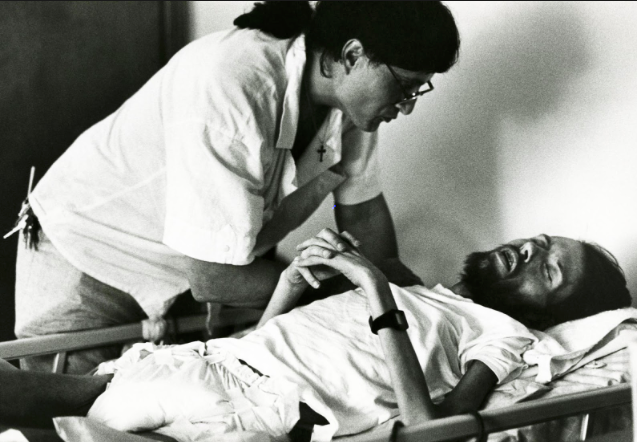 Prevention
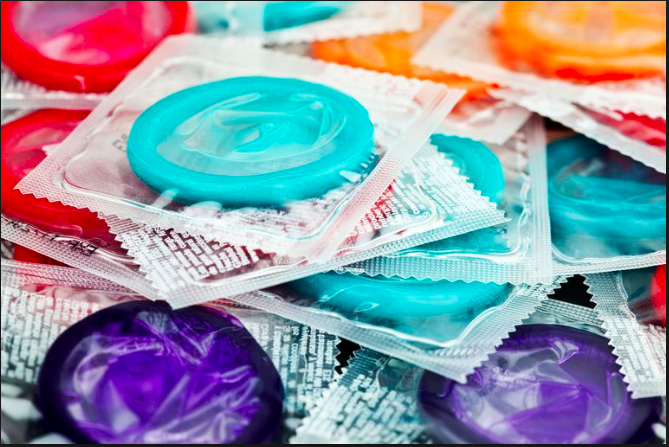 Treatments
No cure or vaccine
Antiretroviral therapy (ART)
Side effects = 
Nausea, heart disease, weak bones

Future…
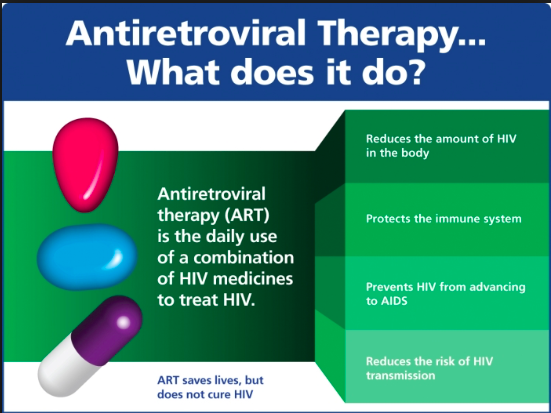